Ljubljana, 20.1.2020
Namere učencev 9. razredov za šolsko leto 2020/21
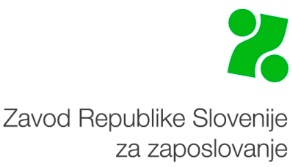 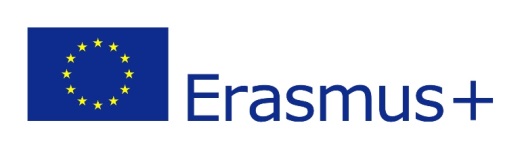 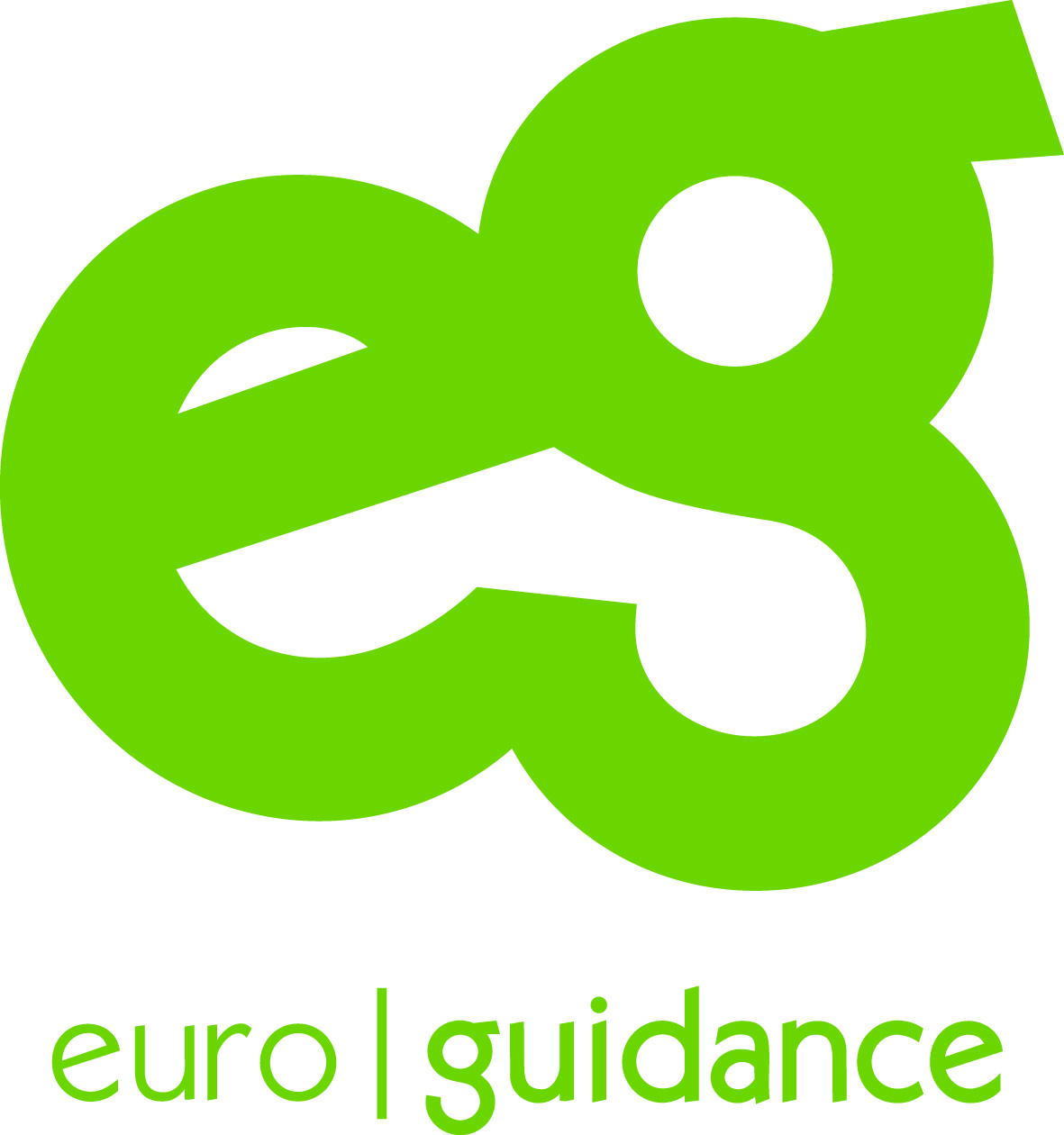 Namere zbrane do 16.1.2020
Nižje in srednje poklicno izobraževanje
Največkrat izbrani za 2019/20
Največkrat izbrani za 2020/21
Srednje strokovno izobraževanje
Največkrat izbrani za 2019/20
Največkrat izbrani za 2020/21
.
Gimnazijski programi